Developing a legal basis for an NPHI
Purpose of this Session
Discuss legal frameworks for NPHIs
Get general and specific feedback on draft documents
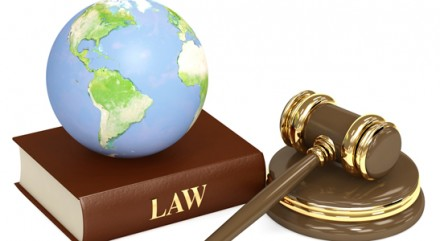 Purpose of the Legal Framework Documents
Dr. John: NPHIs are fundamental to achieving Africa CDC’s five strategic pillars
Having a law, decree, or other legal basis for an NPHI
Provides clarity about the NPHI’s mission, roles, and responsibilities
Provides specific authorities, e.g., 
Routine data collection
Special roles in major emergencies 
Establish sub-national centers
Can ensure continuity of leadership
How many of your countries have a legal basis that establishes your NPHI and details key aspects, like governance, leadership, and functions?
Documents Created So Far
Framework for Providing a Legal Basis for an NPHI
Appendix A: Items for consideration
Appendix B: Steps
Case Studies and Related Laws, Statutes, Decrees, or Regulations

These documents are drafts. 
We need your input.
Legal Basis: Definitions, Terms, and Issues
“Definition” of a legal basis: 
A document or series of documents, agreed-to by the highest levels of government, that formally establishes a new or existing NPHI. 
This means that the NPHI has a distinct identity, with such elements as its functions and governance being clearly defined. 
Is the definition clear? Does it make sense in your context?
Is “legal basis” the best term? 
We considered “legal framework,” “legal mandate,” “law”
How to address multiple legal documents that describe the NPHI
E.g., some passed by the legislature or Council of Ministers, some by the MOH
Next: Small Groups
Divide into groups to discuss the Framework, Appendix A, Appendix B, and the Case Studies. 
Select someone to take notes
You will have 15 minutes for discussion
Select someone to report back when the small group time ends
Discussion Topics
General issues for all groups: Is the level of detail right? What is missing? What is not needed?
 Framework
How to address multiple, hierarchical documents
 Appendix A. Menu of Items to Consider 
Is the structure and organization clear?
Is the level of detail right?
Suggestions about specific issues:
Include language about departments (i.e., possible structure below the Deputy NPHI Director) or about qualifications and terms for Dep’t Directors?
Language about NPHI foundations?
Appendix B. Steps – do these match your experiences?
Case Studies – do these answer questions you have?
Large Group Discussion
Reports from small groups
Would you use these in your country? 
How would you use them?
Who would be the audience?
Does the language match that used in your countries?
Summary of recommendations
Next Steps
Incorporate feedback from this group
Review by organizations contributing to the documents
Review and approval by Africa CDC
Formatting and publication
 
GOAL: All steps completed by early December so Dr. John can take the documents as a finished product to the Africa Union meeting
Comments or Questions?